39-3
These materials are by the Kongki Ka Project and are made available to you under the terms of the Creative Commons Attribution ShareAlike license 4.0.
You have permission to share and redistribute these materials in any format and to make reasonable revisions and adaptations of this translation, provided that:
You include the above licence and source information.
If you redistribute these materials or create derivatives, you must distribute your contributions under the same license as the original.
 
The Holy Bible, Berean Standard Bible, BSB is produced in cooperation with Bible Hub, Discovery Bible, OpenBible.com, and the Berean Bible Translation Committee. This text of God's Word has been dedicated to the public domain.
 
Tibetan text is from the The Holy Bible in Modern Literary Tibetan, New Tibetan Bible translation.
This translation is made available under the terms of the Creative Commons Attribution-NonCommercial-NoDerivatives 4.0 International license.
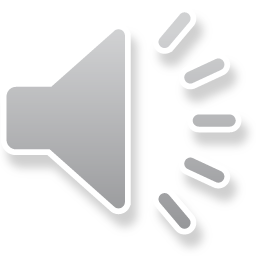 [Speaker Notes: Ch
39 The Transfiguration
1. The Transfiguration - Matt 17:1-13; Mark 9:2-13; Luke 9:28-36 (Left Top)
2. The Boy with an evil spirit - Matt 17:14-23; Mark 9:14-32; Luke 9:37-45 (Right
Top)
3. Jesus and Peter pay tax - Matt 17:24-27 (Right Center)
4. Who is the greatest? - Matt 18:1-4; Mark 9:33-40; Luke 9:46-50 (Right Bottom)
5. Towards Jerusalem - Luke 9:51-62 (Left Bottom)
6. 72 sent out - Luke 10:1-24 (Left Center)]
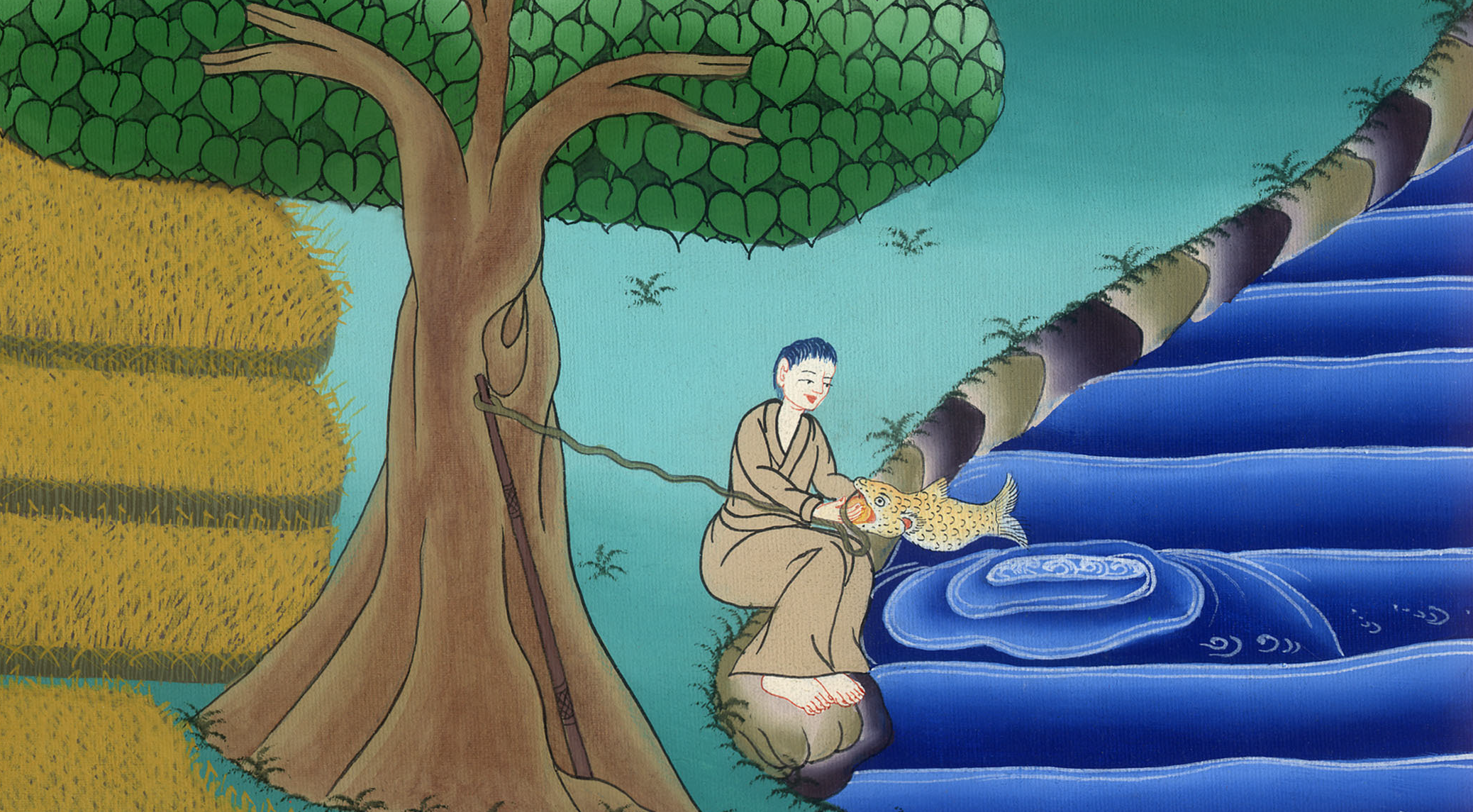 མད་ཐཱ 17, མཱཪ་ཀུ 9
མཆོད་ཁང་གི་ཁྲལ།
མད་ཐཱ 17, མཱཪ་ཀུ 9
མཆོད་ཁང་གི་ཁྲལ།
Jesus and Peter pay tax - Matt 17:24-27
Who is the greatest? - Mark 9:33-40
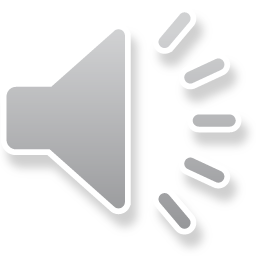 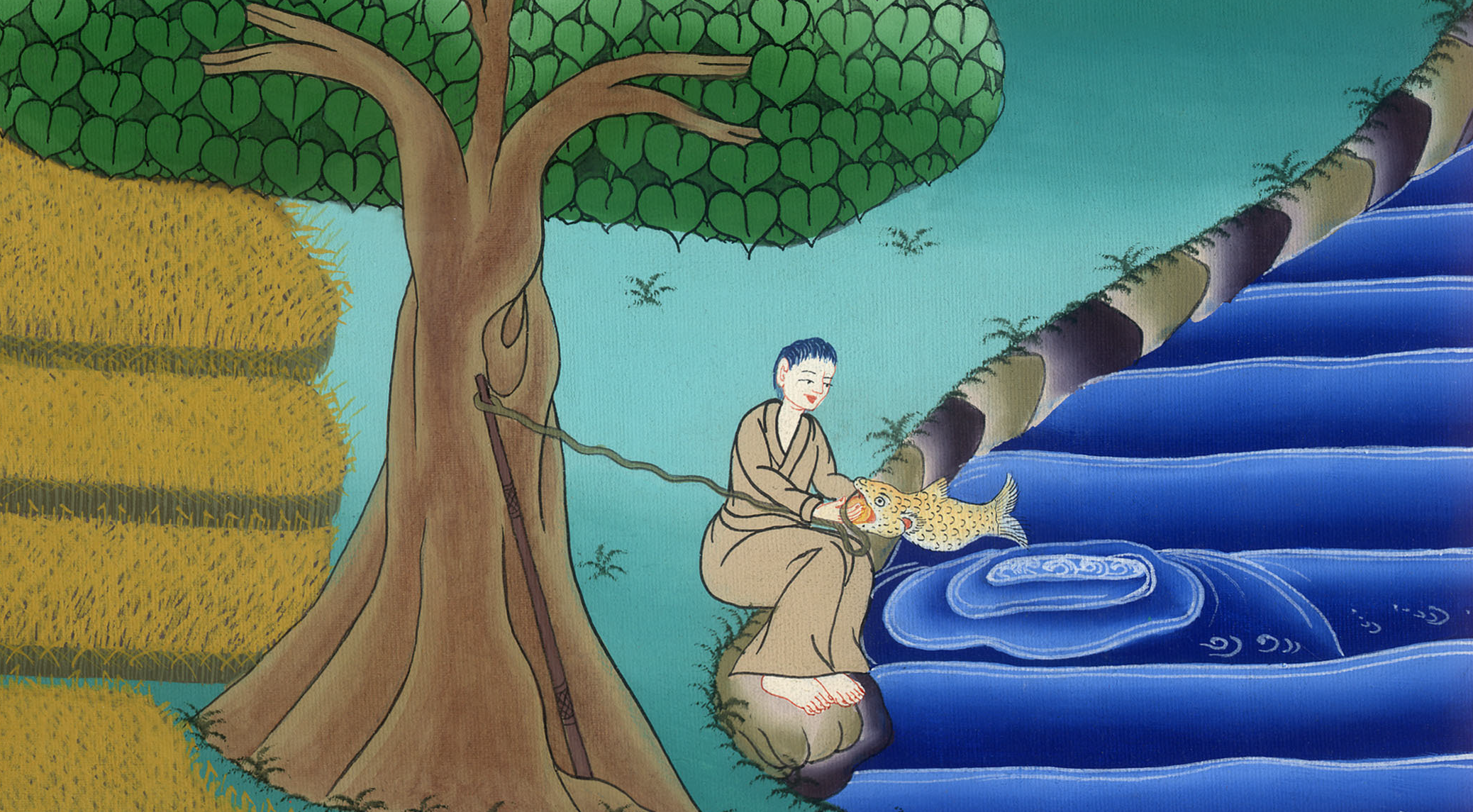 མད་ཐཱ 17, མཱཪ་ཀུ 9
མཆོད་ཁང་གི་ཁྲལ།
This work is licensed under a Creative Commons Attribution-ShareAlike 4.0 International License
མད་ཐཱ 17: 24དེ་ནས་ཁོང་རྣམས་ཀཱ་ཕར་ན་ཧུམ་དུ་སླེབས་པ༌ན། མཆོད་ཁང་གི་དཔྱ་ཁྲལ་ལེན་མཁན་རྣམས་པེ་ཏྲོའི་གམ་དུ་ཡོང༌སྟེ། ཁྱོད་ཀྱི་སློབ་དཔོན་གྱིས་མཆོད་ཁང་ལ་དཔྱ་ཁྲལ་མི་འཇལ་ལམ་ཞེས་དྲིས་པ༌ན།
Matt17:24After they had arrived in Capernaum, the collectors of the two-drachma tax  came to Peter and asked, “Does your Teacher pay the two drachmas?”
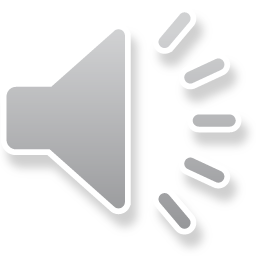 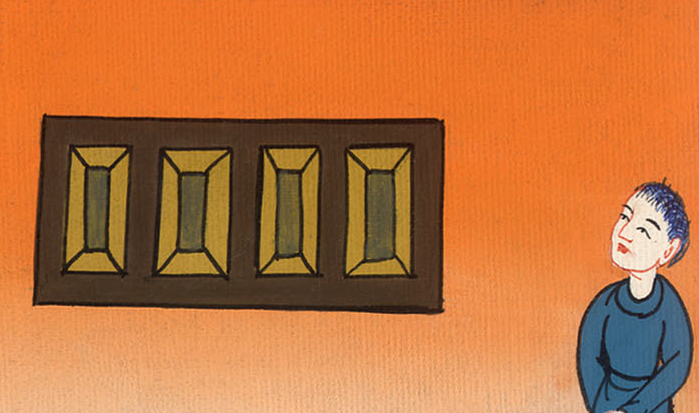 མད་ཐཱ 17:24
25པེ་ཏྲོས་འཇལ་བ་ཡིན་ཞེས་སྨྲས༌སོ། །པེ་ཏྲོ་ཁང་པའི་ནང་དུ་སོང་བ༌དང༌། སྐྱབས་མགོན་ཡེ་ཤུས་སྔོན་ལ་འདི་སྐད༌དུ། སི༌མོན། ཁྱོད་ཀྱིས་ཇི་ལྟར་བསམ་པ་ཡིན༌ནམ། འཇིག་རྟེན་གྱི་རྒྱལ་པོ་རྣམས་ཀྱིས་སུ་ལས་ཤོ་གམ་མམ་དཔྱ་ཁྲལ་ལེན་པ་ཡིན༌ནམ། རང་གི་སྲས་ལས་ལེན་ནམ་གཞན་ལས་ལེན་པ་ཡིན་ཞེས་གསུངས་པ༌ལ།
25“Yes,” he answered.
When Peter entered the house, Jesus preempted him. “What do you think, Simon?” He asked. “From whom do the kings of the earth collect customs and taxes: from their own sons, or from others?”
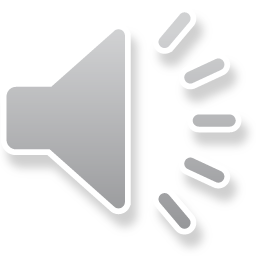 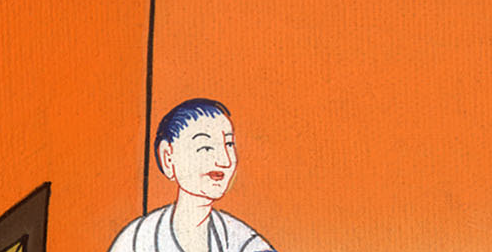 མད་ཐཱ 17:25
26པེ་ཏྲོས་མི་གཞན་དག་ལས་ལེན་པ་ཡིན་ཞེས་ཞུས༌སོ། །ཡང་སྐྱབས་མགོན་ཡེ་ཤུས་འདི་སྐད༌དུ། དེས་ན་རྒྱལ་སྲས་རྣམས་ཀྱིས་དཔྱ་ཁྲལ་མ་འཇལ་ཡང༌ཆོག
26“From others,” Peter answered.
“Then the sons are exempt,” Jesus declared.
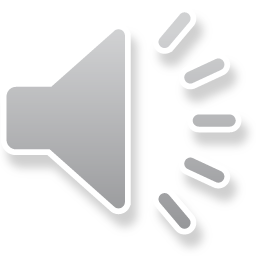 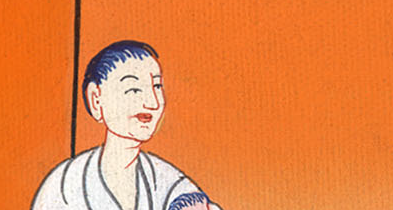 མད་ཐཱ 17:26
27འོན༌ཀྱང༌། དཔྱ་ཁྲལ་ལེན་མཁན་དེ་རྣམས་ཁྲོ་རུ་མི་འཇུག་པའི༌ཕྱིར། ཁྱོད་རང་མཚོ་འགྲམ་དུ་ལྕགས་ཀྱུ་འཕངས་ནས་ཉ་འཛིན་དུ་སོང༌ཞིག ཐོག་མར་བཟུང་བའི་ཉ་དེའི་ཁ་ཕྱེས་ཤིག་དང་དངུལ་སྒོར་གཅིག་རྙེད་པར༌འགྱུར། ཁྱོད་ཀྱིས་དངུལ་སྒོར་དེ་ཁྱེར་ནས་ངེད་གཉིས་ཀའི་དཔྱ་ཁྲལ་གྱི་ཚབ་ཏུ་དེ་རྣམས་ལ་བྱིན་ཅིག་ཅེས་གསུངས༌སོ།།
27“But we don’t want to make them angry. So go to the lake and throw out your fishing line. Take the first fish you catch. Open its mouth. There you will find the exact coin you need. Take it and give it to them for my tax and yours.”
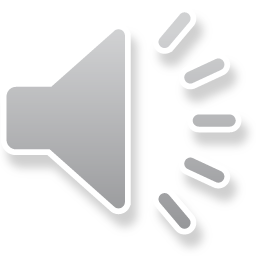 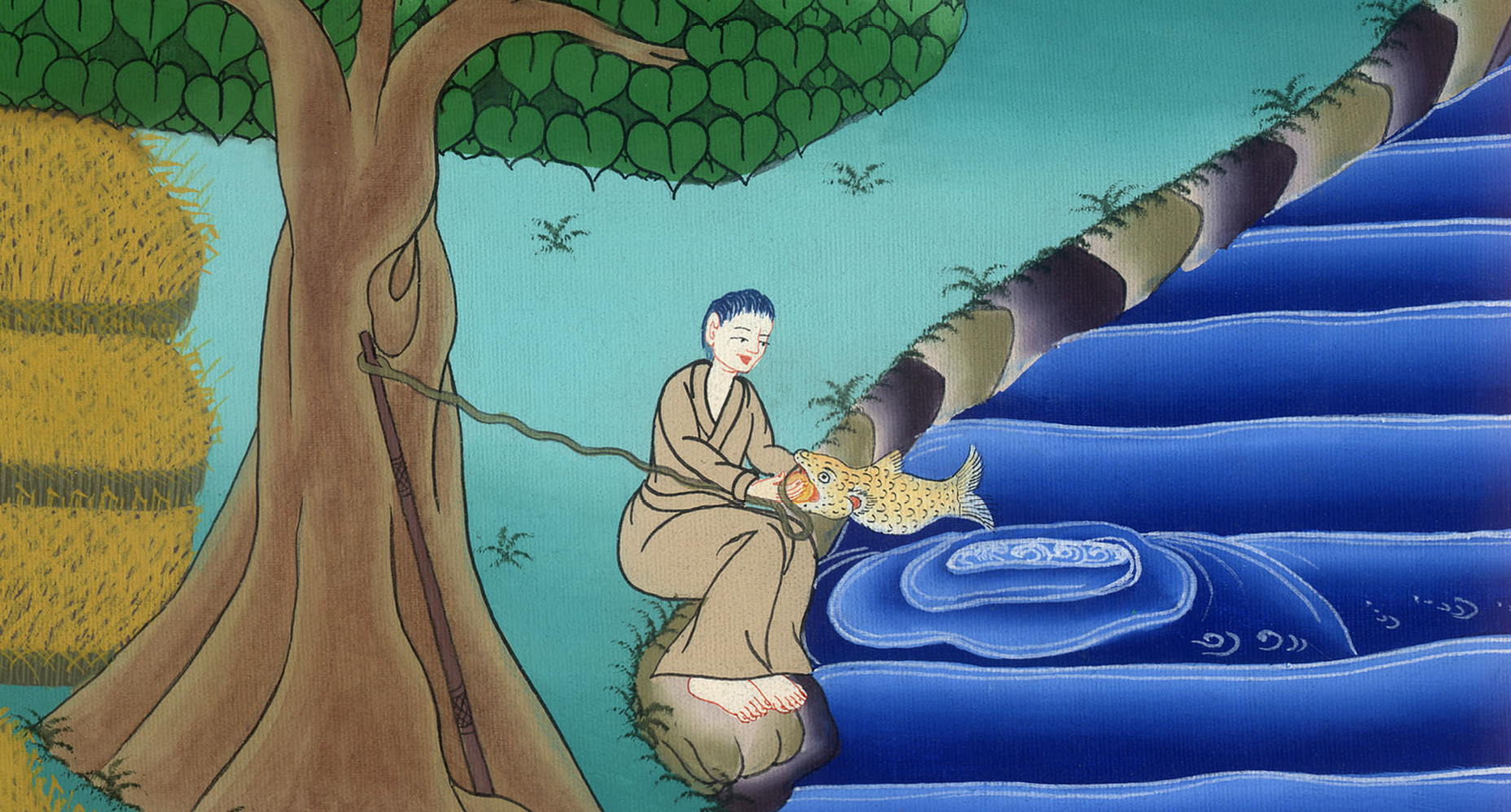 མད་ཐཱ 17:27
27ང་ཚོས་ཁོ་ཚོར་ཕོག་ཐུག་མ་གཏོང་བའི་ཕྱིར་མཚོ་ལ་སོང་ནས་ལྕགས་ཀྱུ་ཆུའི་ནང་དུ་འཕེན་པ་དང༌། སྔོན་ལ་ཐོན་པའི་ཉ་དེ་བཟུང་ནས་དེའི་ཁ་ཕྱེ་ཏེ་ཊམ་ཀ་གཅིག་རྙེད་ཡོང༌། དེ་འཁྱེར་ནས་ངེད་གཉིས་ཀྱི་ཕྱིར་ཁོ་ཚོར་སྤྲོད་ཅིག་”ཅེས་གསུངས་སོ། །
It happened just like this
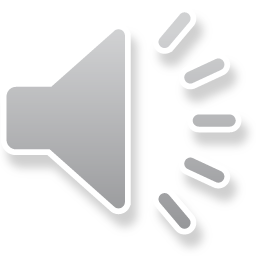 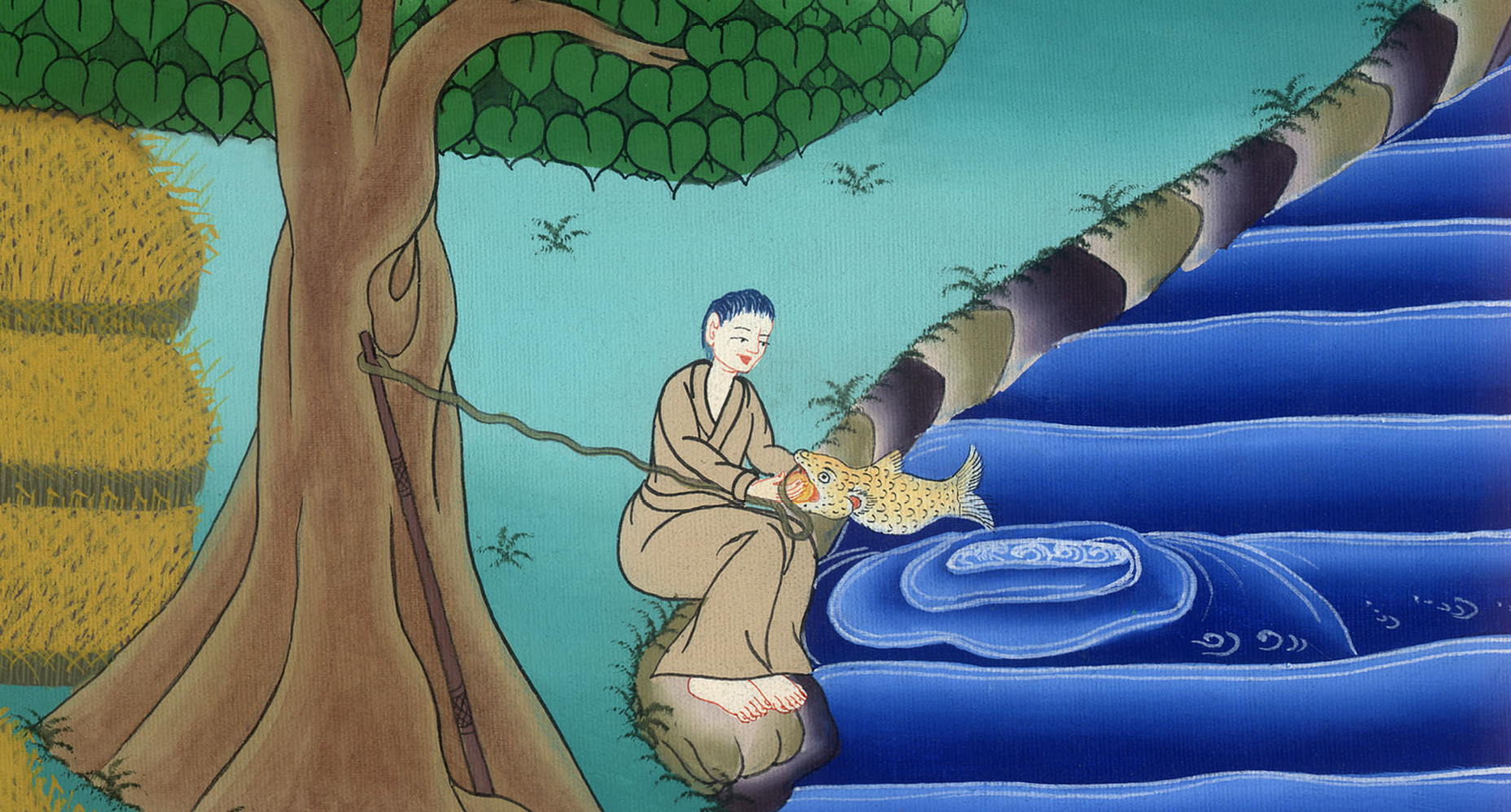 33དེ་ནས་ཁོང་རྣམས་ཀཱ་ཕར་ན་ཧུམ་དུ་སླེབས་པ་དང་སྐྱབས་མགོན་ཡེ་ཤུ་ཁང་པའི་ནང་དུ་བཞུགས་པའི་ཚེ་ཐུགས་སྲས་རྣམས་ལ་འདི་སྐད༌དུ། ཁྱོད་ཅག་གིས་ལམ་བར་ནས་ཅི་ཞིག་གླེང་བ་ཡིན་ཞེས༌དྲིས།
Mark 933Then they came to Capernaum. While Jesus was in the house, He asked them, “What were you discussing on the way?”
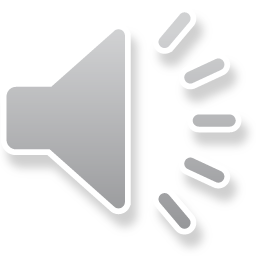 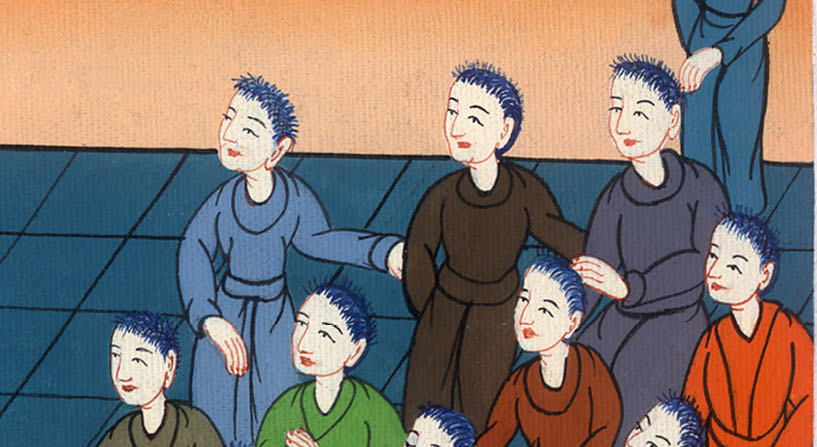 མཱཪ་ཀུ 9:33
34ཁོ་རྣམས་ཀྱིས་ལམ་བར་དུ་ཁོ་རྣམས་ལས་སུ་ཞིག་མཆོག་ཏུ་གྱུར་པ་ཡིན་པར་རྩོད་གླེང་བྱས་པས་སུས་ཀྱང་ཁ་མ་གྲགས༌སོ།།
34But they were silent, for on the way they had been arguing about which of them was the greatest.
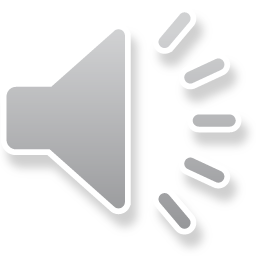 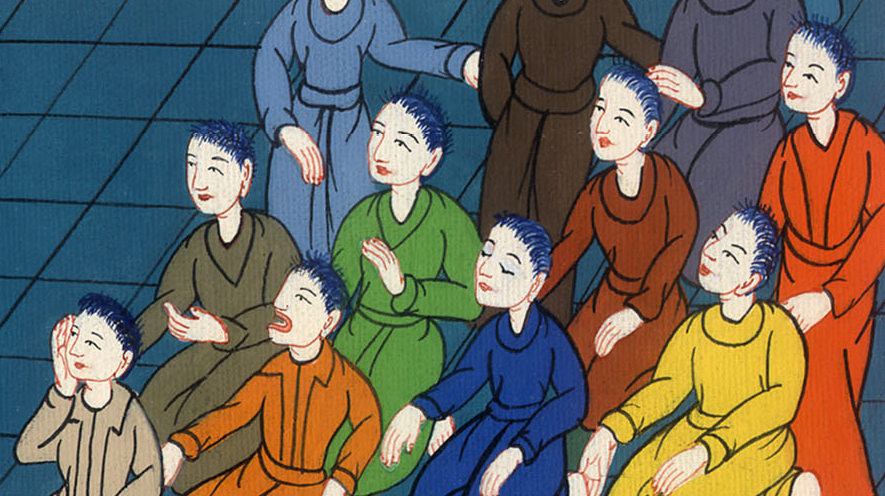 མཱཪ་ཀུ 9:34
35ཁོང་ཉིད་མར་བཞུགས་རྗེས་ཐུགས་སྲས་བཅུ་གཉིས་པོ་བོས་ཏེ་འདི་སྐད༌དུ། སུ་ཞིག་གིས་རང་ཉིད་མཆོག་གྱུར་ཡིན་པར་འདོད༌ན། དེ་ནི་མི་ཐམས་ཅད་ཀྱི་མཐའ་མ་དང་མི་ཀུན་ལ་ཞབས་ཕྱི་སྒྲུབ་མཁན་ཏུ་འགྱུར་དགོས་པ་ཡིན་ཞེས་གསུངས༌ཤིང༌།
35Sitting down, Jesus called the Twelve and said, “If anyone wants to be first, he must be the last of all and the servant of all.”
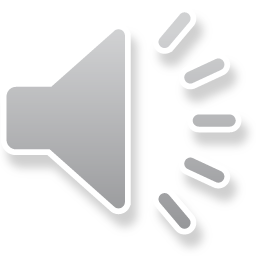 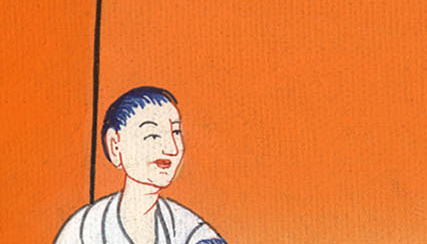 མཱཪ་ཀུ 9:35
36དེ་ནས་ཁོང་གིས་བྱིས་པ་ཆུང་ངུ་ཞིག་ཁྲིད་ཡོང་སྟེ་ཁོ་རྣམས་ཀྱི་དཀྱིལ་ནས་སྡོད་དུ་བཅུག་པ༌དང༌། ཡང་བྱིས་པ་དེ་ཁོང་གི་པང་དུ་བཟུང་སྟེ་འདི་སྐད༌དུ།
36Then He had a little child stand among them. Taking the child in His arms, He said to them,
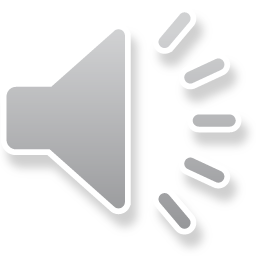 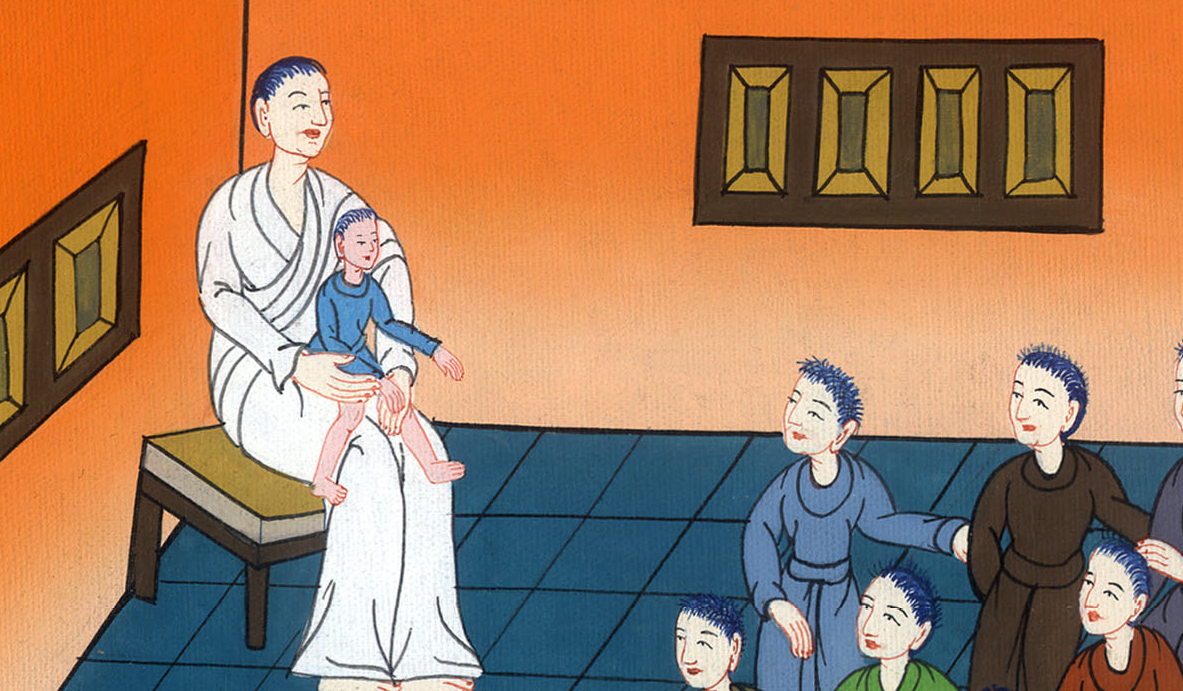 མཱཪ་ཀུ 9:36
37སུ་ཞིག་གིས་ངའི་མིང་གི་ཕྱིར་འདི་འདྲའི་བྱིས་པ་ཆུང་ངུ་ཞིག་ལ་བསུ་བ་བྱས༌ན། དོན་དམ་དུ་བདག་ལ་བསུ་བ་བྱས་པ༌ཡིན། ཡང་སུ་ཞིག་གིས་ང་རང་ལ་བསུ་བ་བྱས་པ་ཡིན༌ན། དོན་དམ་དུ་ང་རང་ལ་བསུ་བ་བྱས་པ་མ་ཡིན་པར་ང་རང་མངགས་མཁན་ཁོང་ལ་བསུ་བ་བྱས་པ་ཡིན་ཞེས་གསུངས༌སོ།།
37“Whoever welcomes one of these little children in My name welcomes Me, and whoever welcomes Me welcomes not only Me, but the One who sent Me.”
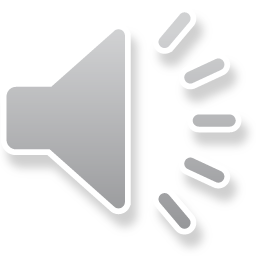 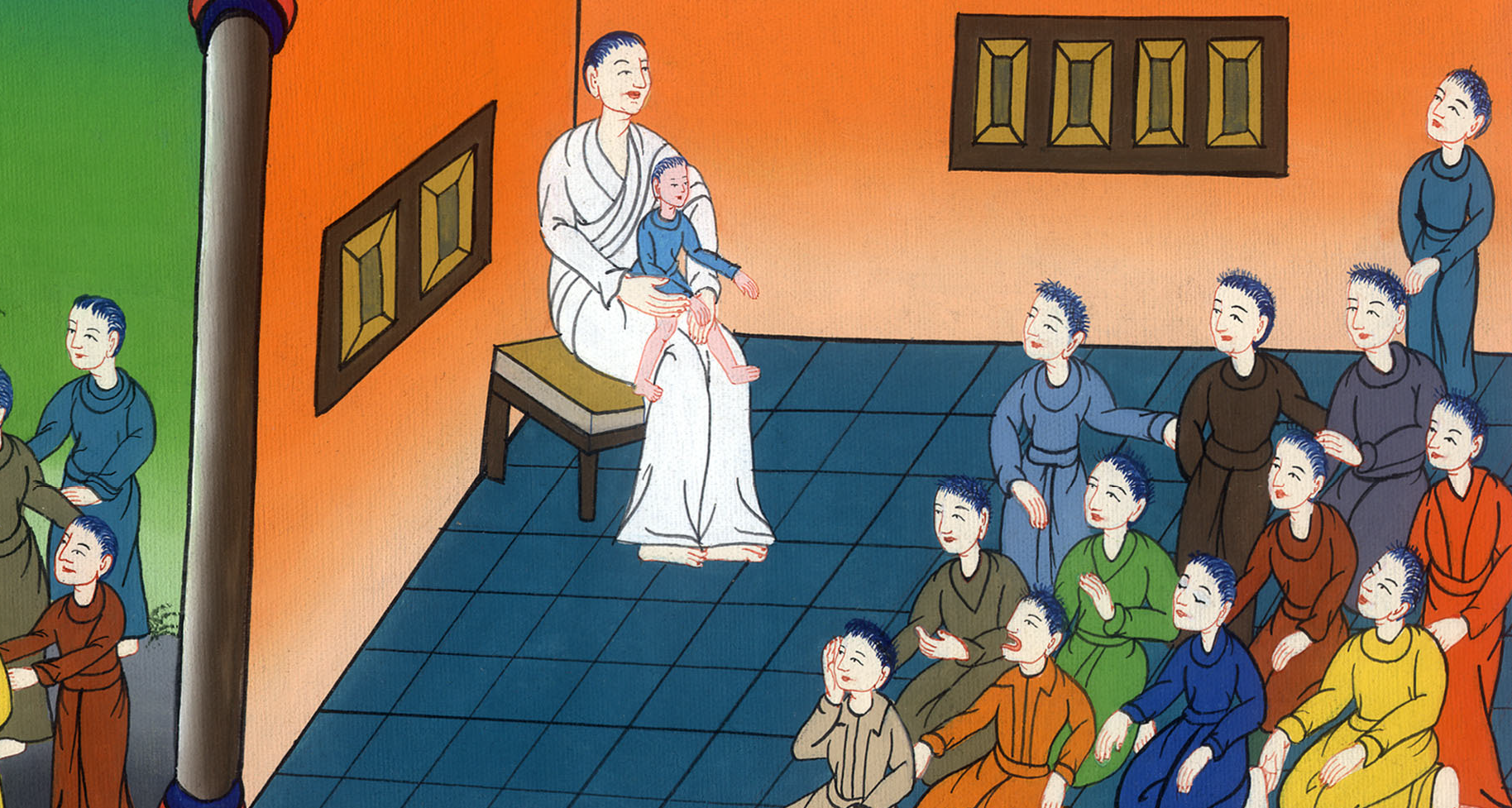 མཱཪ་ཀུ 9:37